Mardi 26 mai
CORRECTION
Grammaire
Activités sur les phrases




Tous les élèves auront un chapeau.
A la fête de l’école, nous chanterons des chansons anciennes.
Je les apprendrai au cours de l’année.
Les chapeaux chinois seront multicolores.
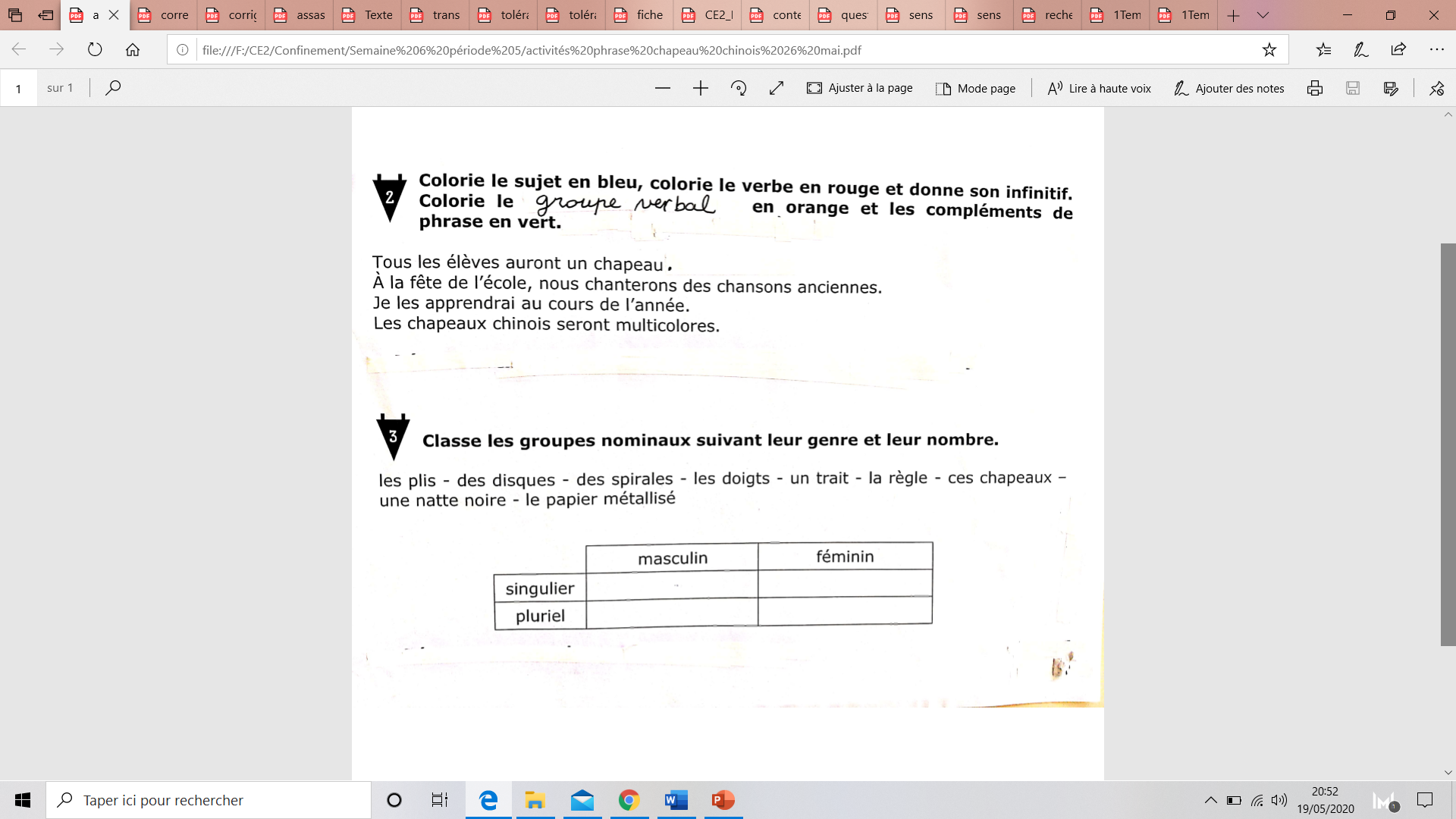 Grammaire
Activités sur les phrases
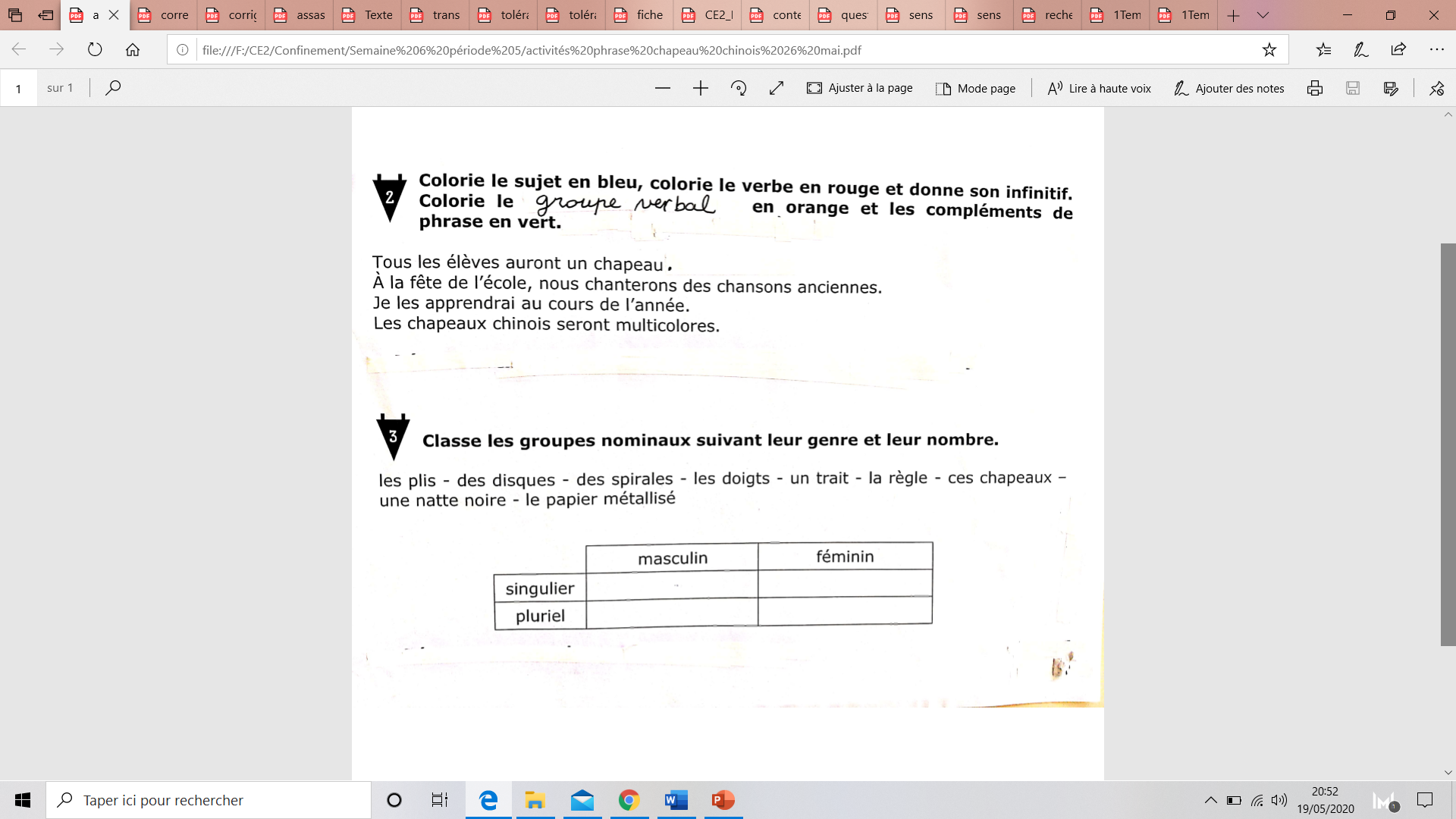 Mathématiques –
1 page 82
47 -18 = 29  Borne 1 = 29
Entre la borne 47 et la borne 92, il y a 45 km.
92 + 28 = 120 km  Borne 4 = 120
2 page 82
32 – 18 = 14  Entre 18 et 32, la différence est égale à 14
203 – 45 = 158  Entre 203 et 45, la différence est égale à 158
413 – 107 = 306  Entre 107 et 413, la différence est égale à 306
300 – 245 = 55  Entre 245 et 300, la différence est égale à 55
page 82
Louis XVI : 18 ans ; Henri IV : 21 ans ; Louis XI : 22 ans ; François 1er : 32 ans ; Louis XV : 59 ans ; Louis XIV : 72 ans.
Espace
Correction : Les villes dans le monde
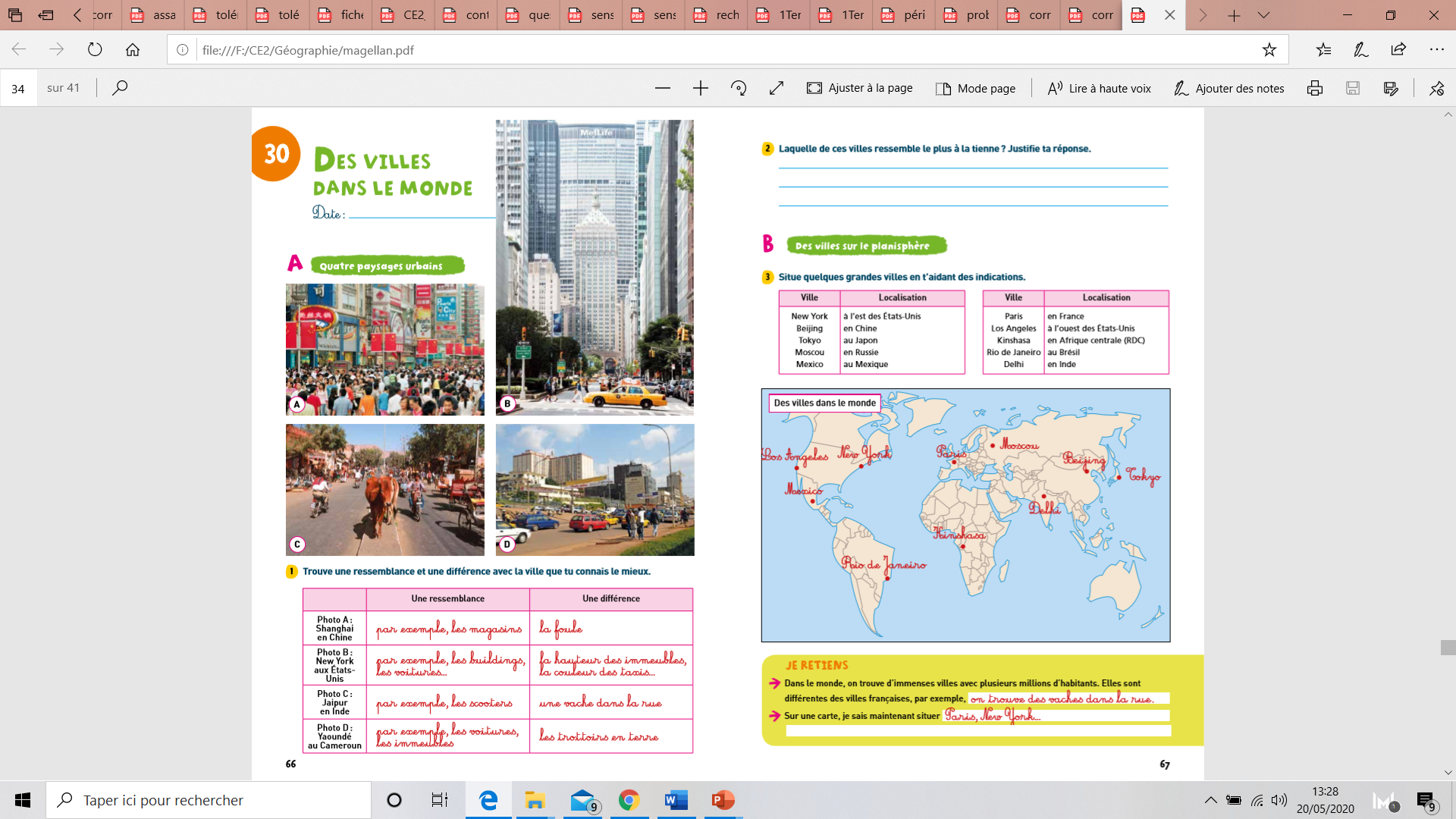 Espace
Correction : Les villes dans le monde
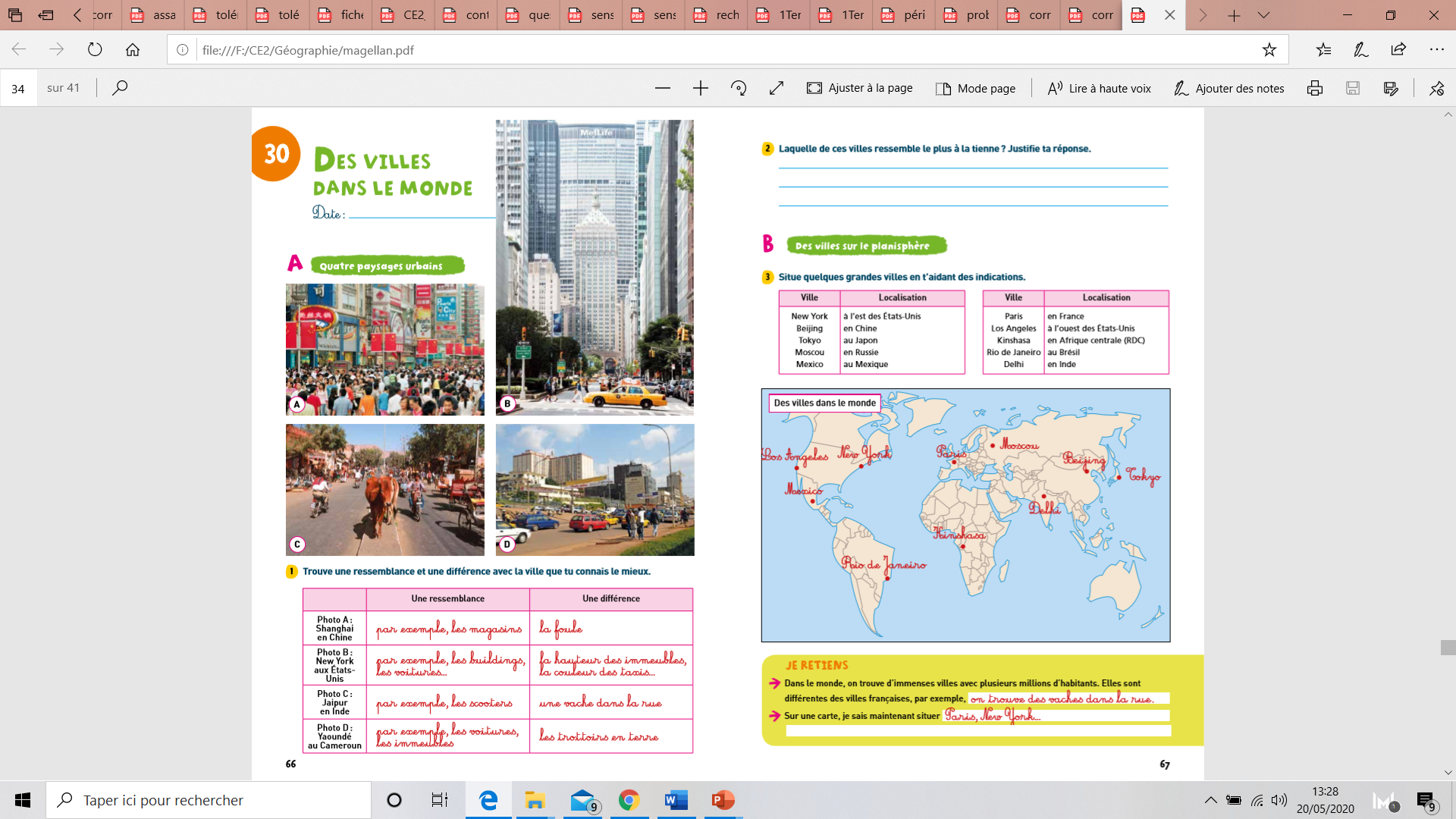 Espace
Correction : Les villes dans le monde
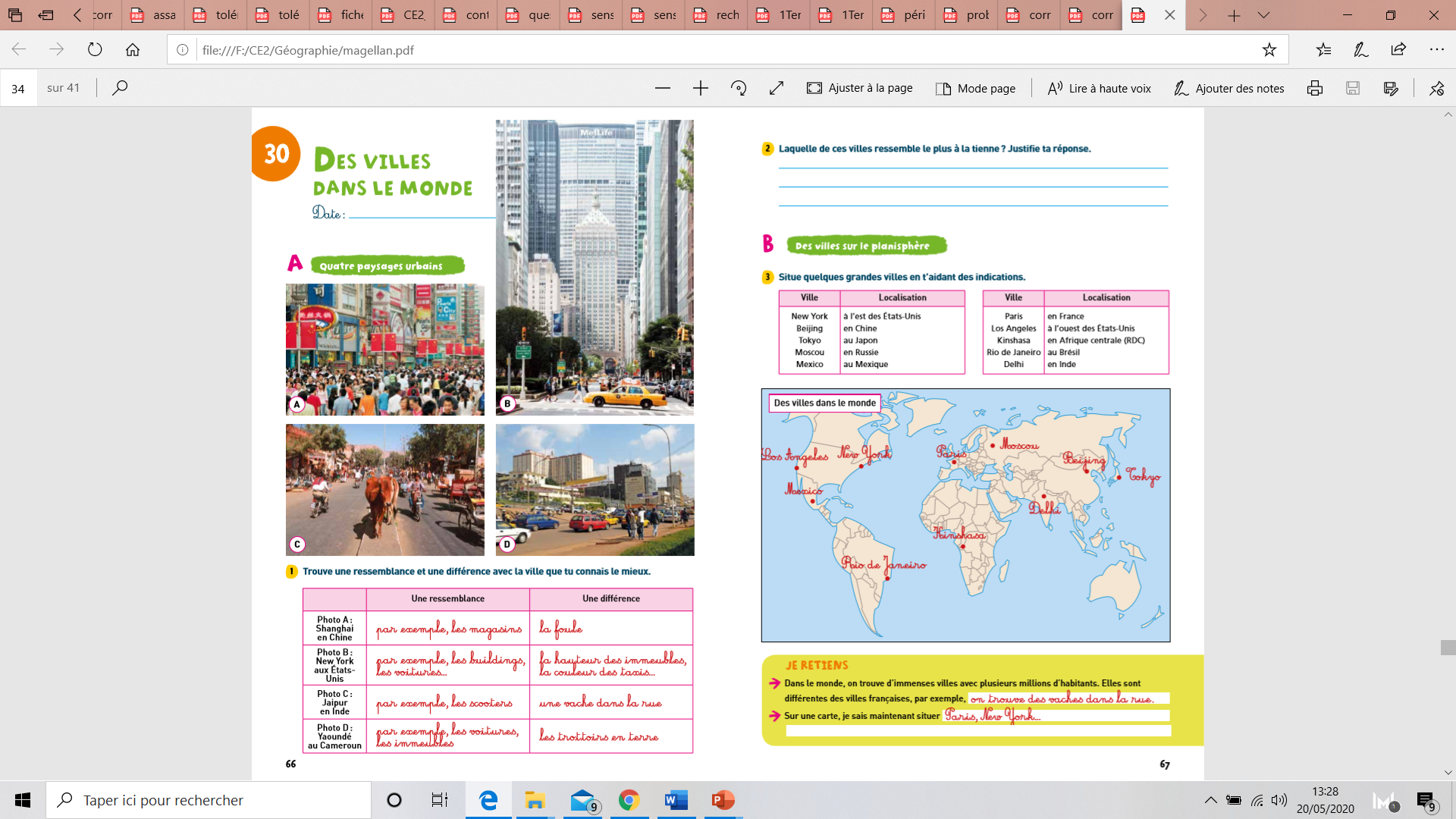